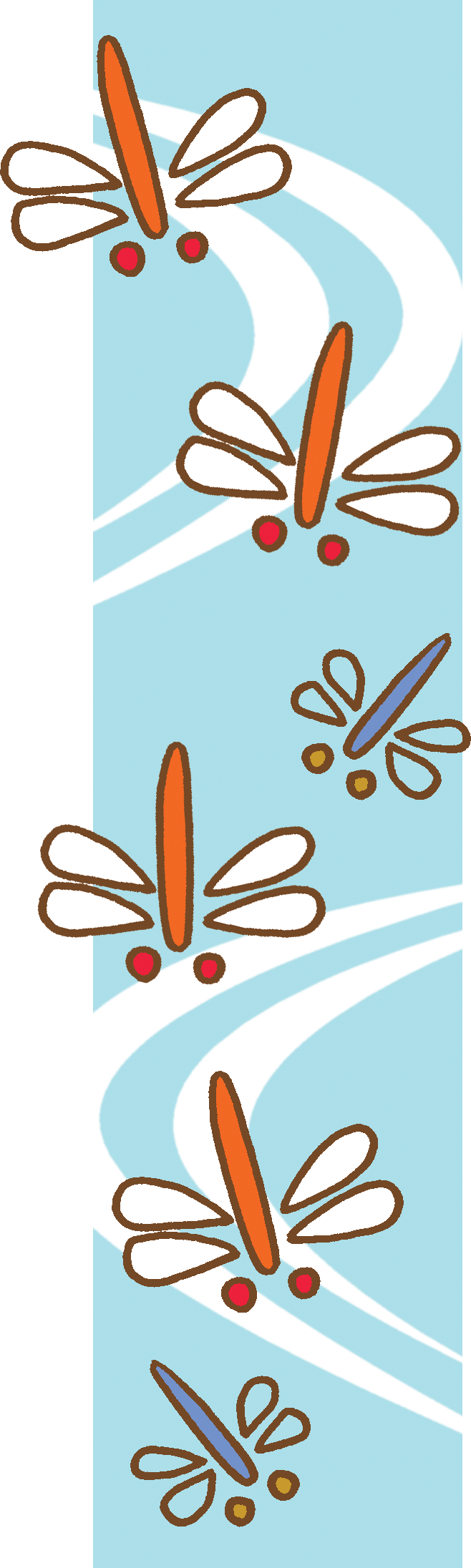 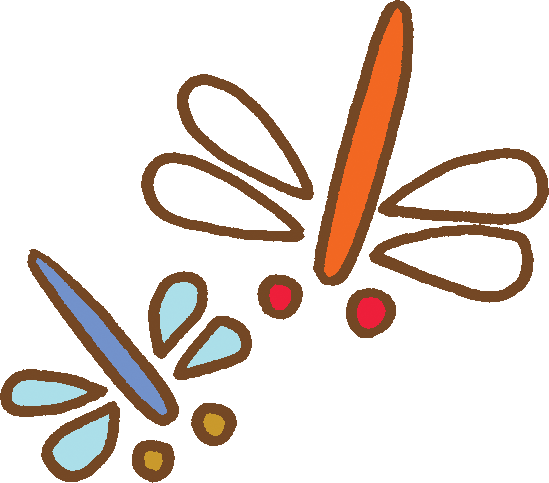 かねてより準備を進めて参りましたｶﾞｰﾃﾞﾝｼﾃｲｺｰﾌﾟ金剛東老人会が爽やかな秋風に乗っていよいよスタートします
ｶﾞｰﾃﾞﾝｼﾃｨｺｰﾌﾟ老人クラブ　設立総会のご案内
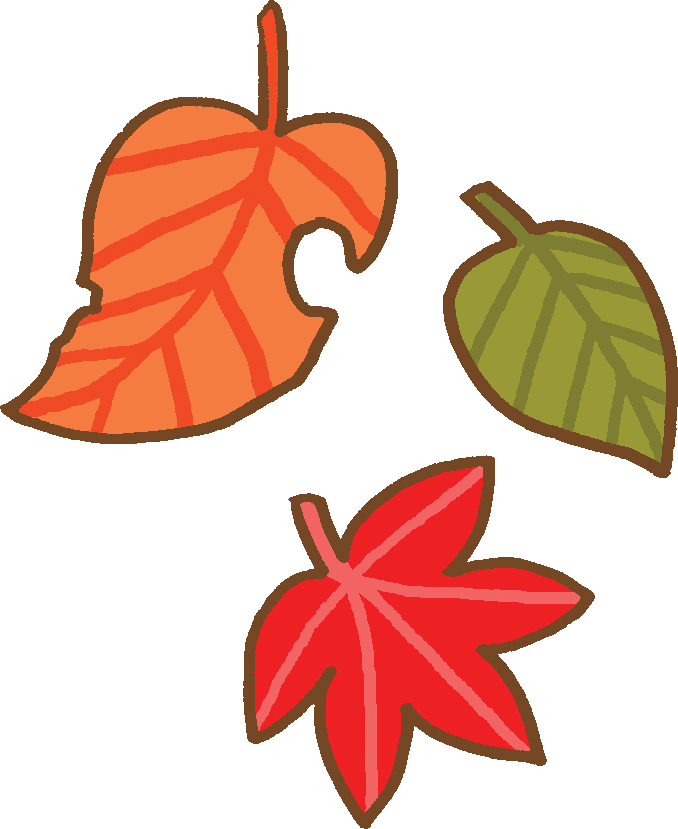 日時：１０月１５日(水曜日）
　　　午前１０時～１２時
場所：６棟集会所
記念すべき新しいクラブの誕生に立ち会ってください
素敵なネーミングが沢山寄せられています。どんなクラブ名にするか当日一緒に考えて皆で決めましょう！
まだ入会を迷っている方もお気軽にご出席下さい。　　　　
　　　　　　入会の申し込みは９月３０日　　　　　　　　　　　　　　　　　　　　　　　　　　　　　に　　　　　までに管理組合BOXにご投函　　　　　　く　　　　　下さい。
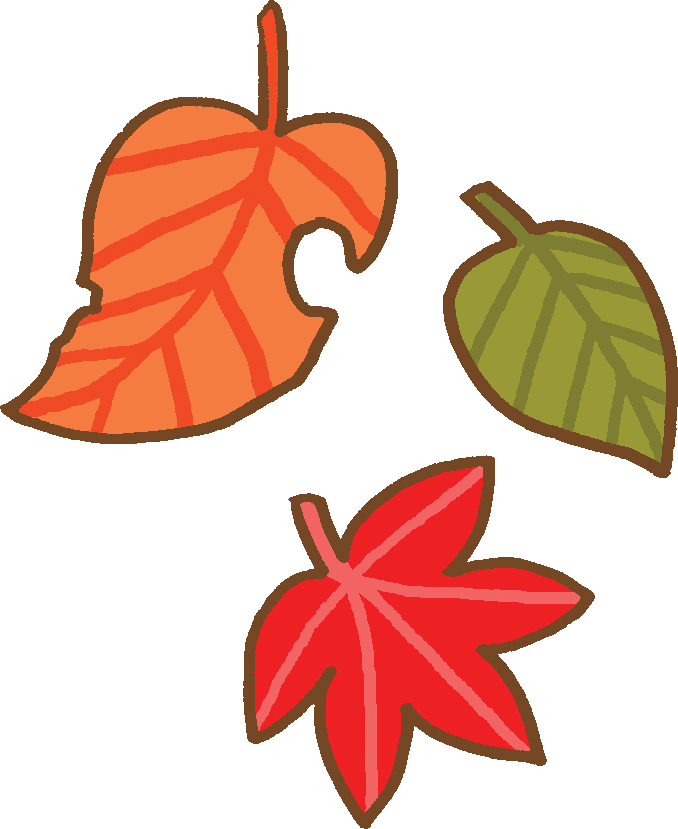 ｶﾞｰﾃﾞﾝｼﾃｨｺｰﾌﾟ老人ｸﾗﾌﾞ設立準備会